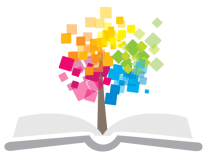 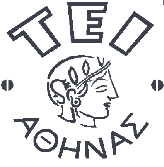 Ανοικτά Ακαδημαϊκά Μαθήματα στο ΤΕΙ Αθήνας
Εισαγωγή στην Ψυχολογία
Ενότητα 6: Η αισθητηριακή αντίληψη του εξωτερικού κόσμου
Δρ. Κατερίνα Μανιαδάκη, Ψυχολόγος
Τμήμα Κοινωνικής Εργασίας
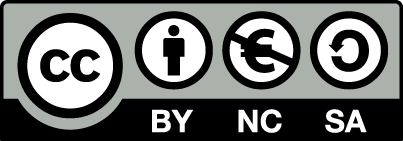 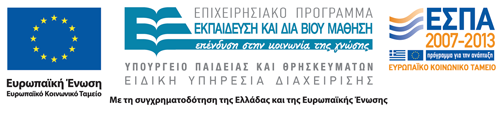 Α. Αισθήσεις
Όραση
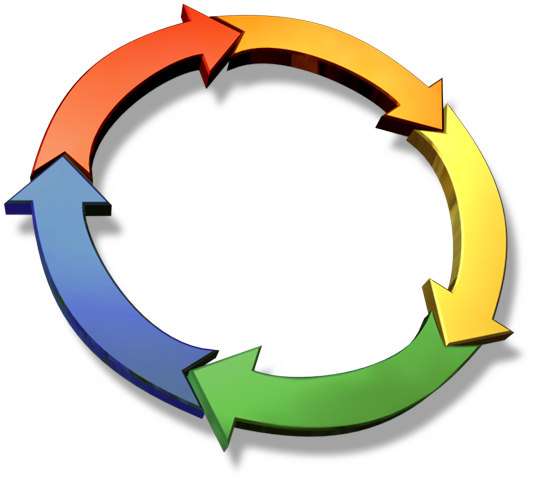 Γεύση
Ακοή
Οι λειτουργίες  πρόσληψης πληροφοριών από το περιβάλλον και αρχικής κωδικοποίησής τους στο νευρικό σύστημα.
Αφή
Όσφρηση
1
Τα αισθητηριακά συστήματα
Οι άνθρωποι διαθέτουν έναν αριθμό εξειδικευμένων αισθητηριακών συστημάτων, τα οποία τους επιτρέπουν να προσλαμβάνουν διαφορετικούς τύπους πληροφοριών. Κάθε σύστημα αποτελείται από:
2
Η δομή και λειτουργία των αισθητηριακών συστημάτων
3
Η λειτουργία των αισθητηριακών συστημάτων (1 από 2)
Εγκέφαλος
Οπτικές, ακουστικές περιοχές, κλπ.
Ερέθισμα 
Φως, ήχος, μυρωδιά, κλπ
Αισθητηριακά συστήματα
Μάτια, αυτιά, μύτη κλπ
Ηλεκτρικές ώσεις
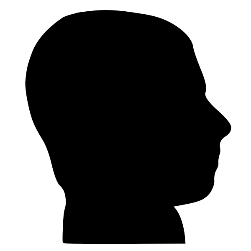 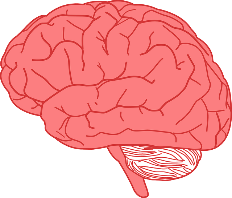 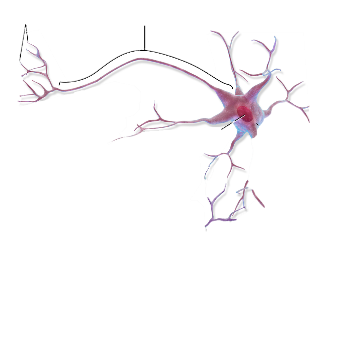 “Male head silhouette”,  από SimonWaldherr διαθέσιμο με άδεια CC BY-SA 3.0
“brain human”,  από
OpenClips  διαθέσιμο ως κοινό κτήμα
“coffee machine”,  από speciwoman διαθέσιμο ως κοινό κτήμα
“Blausen 0672 NeuralTissue”,  από BruceBlaus διαθέσιμο με άδεια CC BY 3.0
Αίσθηση
Αντίληψη
4
Η λειτουργία των αισθητηριακών συστημάτων (2 από 2)
Κάθε αισθητηριακό σύστημα διεγείρεται από ορισμένης ποιότητας ερεθίσματα και σαν συνέπεια έχουμε την παραγωγή μιας ορισμένης εμπειρίας η οποία λέγεται αίσθημα.
Το αίσθημα είναι η αντίδραση του εγκεφάλου στο ερέθισμα και αποτελεί το πιο απλό στοιχείο συνειδητής εμπειρίας.
Η δομή των αισθητηρίων οργάνων είναι τέτοια ώστε να διεγείρονται μόνο από ορισμένης ποιότητας ερεθίσματα, π.χ. το όργανο της όρασης διεγείρεται μόνο από τα φωτεινά κύματα.
Το φαινόμενο όπου διαφορετικού είδους εξωτερικά ερεθίσματα όταν επιδρούν στο ίδιο αισθητήριο όργανο προκαλούν ίδιας ποιότητας αισθήματα, λέγεται «νόμος της ειδικής ενέργειας των αισθητηρίων οργάνων»   (J. Muller).
5
Η σχέση αναμεσά στη φυσική ενέργεια και στην εμπειρία
6
Ερωτήματα σχετικά με τη διαδικασία προσαρμογής των αισθήσεων (εθισμός)
Γιατί συνηθίζουμε τα στενά παπούτσια;
Γιατί συνηθίζουμε το άρωμα που φοράμε ή τις άσχημες μυρωδιές;
Γιατί τρώμε περισσότερο όταν η ποικιλία των φαγητών είναι μεγαλύτερη;
7
Η διαδικασία προσαρμογής των αισθήσεων
Όταν ένα ερέθισμα επιδρά για παρατεταμένο χρονικό διάστημα σε ένα αισθητήριο όργανο, τότε η αίσθηση που προκαλεί τείνει να εξαφανιστεί γιατί το αισθητήριο προσαρμόζεται στο συγκεκριμένο ερέθισμα.
Αυτό δεν συμβαίνει στο αισθητήριο της όρασης, επειδή πρακτικά δεν μπορεί να δέχεται σταθερά το ίδιο ερέθισμα – αφού αυτό κινείται. Όλες οι υπόλοιπες αισθήσεις προσαρμόζονται κατά κάποιο τρόπο και γι΄ αυτό ένα νέο ερέθισμα δημιουργεί αμέσως μια νέα αίσθηση.
Η αρχή της προσαρμογής των αισθήσεων μας εξασφαλίζει τη δυνατότητα να πληροφορούμαστε κάθε καινούργια αλλαγή στο περιβάλλον μας.
8
Β. Από τις αισθήσεις στην αντίληψη
Αντίληψη είναι η διαδικασία μέσω της οποίας οι πληροφορίες που προσλαμβάνουν οι αισθήσεις οργανώνονται σε ενότητες με νόημα και ερμηνεύονται με βάση την εμπειρία του κάθε ατόμου.
Η αντίληψη είναι μία ερμηνευτική διαδικασία. Πολλές φορές οι αντιλήψεις μας είναι λανθασμένες, επηρεάζονται από τις προηγούμενες γνώσεις μας και από το πλαίσιο μέσα στο οποίο λαμβάνουν χώρα.
Η αντίληψη είναι η λειτουργία ερμηνείας της αισθητήριας εμπειρίας.
9
Βασικές αρχές σχετικά με την αίσθηση και την αντίληψη
Δεν υπάρχει απόλυτη αντιστοιχία μεταξύ φυσικής και ψυχολογικής πραγματικότητας
Η αίσθηση και η αντίληψη είναι ενεργητικές λειτουργίες.
Η αίσθηση και η αντίληψη είναι προσαρμόσιμες.
10
Γ. Αρχές της αντιληπτικής οργάνωσηςσύμφωνα με τη μορφολογική ψυχολογία(1 από 2)
“Rubin2”,  από Phansen διαθέσιμο ως κοινό κτήμα
Το βάζο του Rubin
11
Γ. Αρχές της αντιληπτικής οργάνωσηςσύμφωνα με τη μορφολογική ψυχολογία(2 από 2)
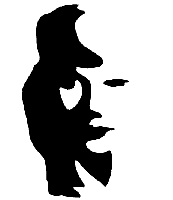 kidsmathgamesonline.com
Βλέπετε τον μουσικό ή την κοπέλα;
12
1. Η σχέση μορφής – φόντου (1 από 4)
Η αντίληψη κάθε αντικειμένου εξαρτάται από την ικανότητά μας να το αναγνωρίζουμε σαν μία ολότητα (μορφή) και να το διαφοροποιούμε από ό,τι το περιβάλλει (φόντο).
13
1. Η σχέση μορφής – φόντου (2 από 4)
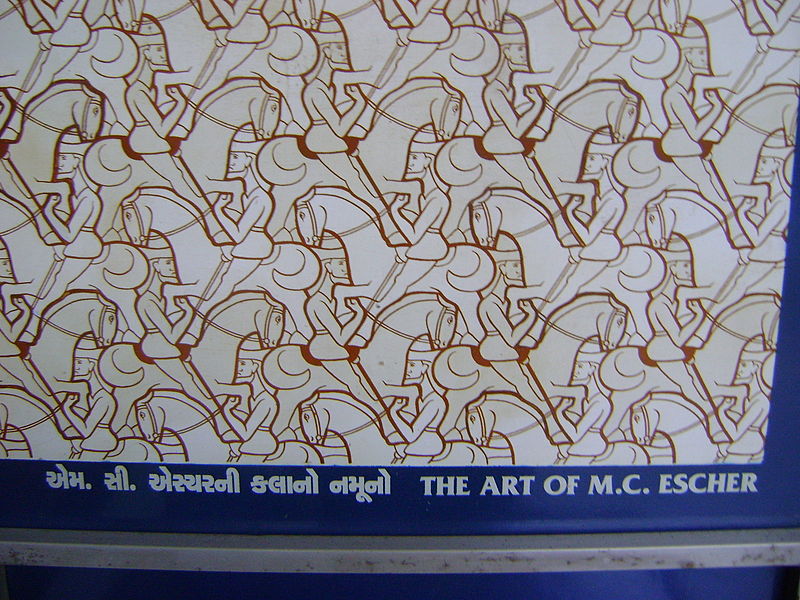 “The Art of M.C. Escher”,  από Niravpatel διαθέσιμο με άδεια CC BY-SA 3.0
Δείτε προσεκτικά τον πίνακα του  M.C. Escher . Βλέπετε τα άλογα με την κόκκινη σέλα και τους αναβάτες; 
Τώρα δείτε τα άλογα με την άσπρη σέλα.
14
1. Η σχέση μορφής – φόντου (3 από 4)
Πόσα πόδια έχει αυτός ο ελέφαντας;
wpclipart.com
15
1. Η σχέση μορφής – φόντου (4 από 4)
computerscreensavers.ezthemes.com
Ιστιοπλοϊκή γέφυρα
Tom Wood 11.11.2005
16
2. Νομός της ομοιότητας
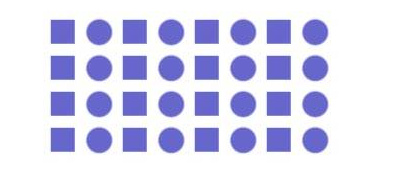 Οι περισσότεροι άνθρωποι βλέπουν κάθετες στήλες που αποτελούνται είτε από τετράγωνα είτε από κύκλους.
Παρόμοια στοιχεία γίνονται αντιληπτά ως μέρος μιας ομάδας.
17
3. Νόμος της εγγύτητας
Οι κύκλοι στα αριστερά γίνονται συνήθως αντιληπτοί ως κάθετη ομάδα κύκλων ενώ αυτοί στα δεξιά ως οριζόντια ομάδα κύκλων.
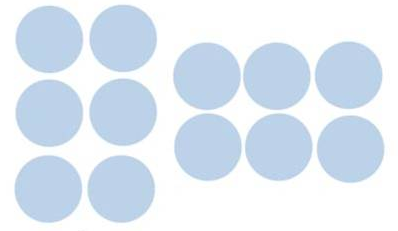 Τα στοιχεία ενός ερεθίσματος γίνονται αντιληπτά σαν να σχηματίζουν μια ομάδα εάν εμφανίζονται το ένα κοντά στο άλλο.
18
4. Νόμος του εγκλεισμού
Σε αυτήν την εικόνα δεν υπάρχουν τρίγωνα ή κύκλοι αλλά ο εγκέφαλός μας τείνει να συμπληρώνει τις ελλιπείς πληροφορίες προκειμένου να αντιλαμβάνεται οικείες εικόνες.
Τείνουμε να συμπληρώνουμε ατελή ή ελλιπή περιγράμματα ώστε να γίνονται αντιληπτά ως ολοκληρωμένα αντικείμενα.
19
5. Νόμος της καλής συνέχειας
Οι κύκλοι επάνω δεξιά γίνονται αντιληπτοί ως συνέχεια των κύκλων αριστερά. Έτσι διατηρούμε μια αίσθηση ομαλής ροής στην κίνηση των αντικειμένων.
Στοιχεία τα οποία απαιτούν λιγότερες αλλαγές στις ευθείες ή κυρτές γραμμές ομαδοποιούνται μαζί.
20
Δ. Αντιληπτικές πλάνες (1 από 10)
Οι αντιλήψεις μας: κάποιες φορές είναι λανθασμένες (αντιληπτικές πλάνες), και επηρεάζονται από τις προηγούμενες γνώσεις μας και από το πλαίσιο μέσα στο οποίο λαμβάνουν χώρα.
Οι αντιληπτικές πλάνες είναι εσφαλμένα αντιληπτικά προϊόντα.
21
Δ. Αντιληπτικές πλάνες (2 από 10)
“Optical Illusions 1”,  από Fusheng Tang  διαθέσιμο με άδεια CC BY-NC 2.0
Οι κύκλοι φαίνονται να κινούνται.
22
Δ. Αντιληπτικές πλάνες (3 από 10)
“Optical Illusion”,  από  Aaron Fulkerson
διαθέσιμο με άδεια CC BY-SA 2.0
Πλάνη Dongurakokko
Τα σχήματα μοιάζουν να λικνίζονται.
23
Δ. Αντιληπτικές πλάνες (4 από 10)
“Optical-illusion-checkerboard-twisted-cord”,  από AnonMoos διαθέσιμο ως κοινό κτήμα
Το σχήμα των τετραγώνων μοιάζει διαστρεβλωμένο.
24
Δ. Αντιληπτικές πλάνες (5 από 10)
“5 Optical Illusion”,  από SABO123 διαθέσιμο με άδεια CC BY-SA 3.0
Πλάνη Orochi
Ο εξωτερικός δίσκος φαίνεται να κινείται με διαφορετική κατεύθυνση σε σχέση με τους εσωτερικούς οι οποίοι μοιάζουν να γυρνούν με τη φορά που έχουν οι δείκτες του ρολογιού.
25
Δ. Αντιληπτικές πλάνες (6 από 10)
“Optical Illusions Quiz Award ”,  από global quiz διαθέσιμο ως κοινό κτήμα
Πλάνη Bergen’s
Στη διασταύρωση των λευκών διαδρόμων εμφανίζονται μαύρες κουκίδες.
26
Δ. Αντιληπτικές πλάνες (7 από 10)
frikipix.com
Επικεντρωθείτε στη μαύρη κουκίδα.
Μετά από λίγο, η γκρίζα σκιά θα αρχίσει να συρρικνώνεται.
27
Δ. Αντιληπτικές πλάνες (8 από 10)
optical-illusionist.com
Προσπαθήστε να εστιάσετε στις 4 μικρές κουκκίδες στο κέντρο της εικόνας για 30 περίπου δευτερόλεπτα. Μετά κοιτάξτε στο λευκό τοίχο και αρχίστε να ανοιγοκλείνετε τα μάτια.
Ποιον βλέπετε;
28
Δ. Αντιληπτικές πλάνες (9 από 10)
“Lilac-Chaser”,  από Perey διαθέσιμο με άδεια CC BY-SA 3.0
Αν ακολουθήσετε με τα μάτια σας την κίνηση της ροζ κουκκίδας που γυρνά τότε θα δείτε μόνο ένα χρώμα, το ΡΟΖ. Εάν εστιάσετε στον μαύρο σταυρό + που βρίσκεται στο κέντρο, τότε η κινούμενη κουκκίδα μετατρέπεται σε πράσινη.
29
Γεωμετρικές πλάνες (10 από 10)
“Mond-vergleich”,  από Fibonacci διαθέσιμο ως κοινό κτήμα
30
Γεωμετρικές πλάνες (1 από 8)
“triangular”,  από Nemo διαθέσιμο ως κοινό κτήμα
Το σχήμα είναι πλαγιαστό ή όρθιο;
31
Γεωμετρικές πλάνες (2 από 8)
“Optical Illusion (5) ”,  από cibo00 διαθέσιμο ως κοινό κτήμα
Οι διαγώνιες γραμμές είναι παράλληλες;
32
Γεωμετρικές πλάνες (3 από 8)
“Rectas paralelas”,  από Tó campos1 διαθέσιμο ως κοινό κτήμα
Πλάνη Ponzo
33
Γεωμετρικές πλάνες (4 από 8)
34
“Railroad-Tracks-Perspective”,  από MikeMalak διαθέσιμο ως κοινό κτήμα
Γεωμετρικές πλάνες (5 από 8)
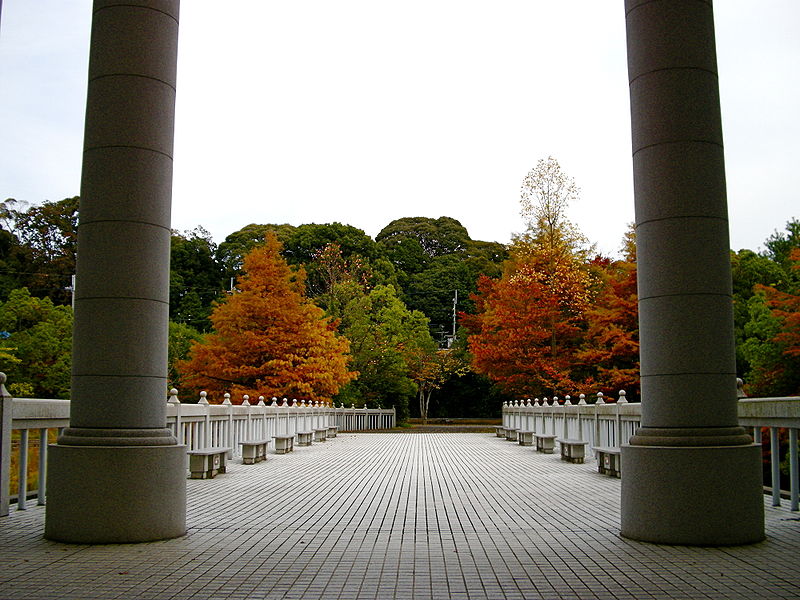 KYOTO – JAPAN,  Ritsumeikan University, Akiyoshi Kitaoka
“Entrance of Saionji Memorial Hall (Ritsumeikan University, Kyoto, Japan)”,  από RoyHalzenski  διαθέσιμο ως κοινό κτήμα
35
Γεωμετρικές πλάνες (6 από 8)
“Müller-Lyer illusion”,  από Fibonacci διαθέσιμο με άδεια CC BY-SA 3.0
Πλάνη Müller-Lyer
36
Γεωμετρικές πλάνες (7 από 8)
“Vertical–horizontal illusion”,  από S-kay διαθέσιμο ως κοινό κτήμα
Πλάνη Flick
37
Γεωμετρικές πλάνες (8 από 8)
“Ehrenstein2”,  από Inkm διαθέσιμο με άδεια CC BY-SA 3.0
Πλάνη Ehrenstein
38
Παράδοξες μορφές
“Impossible shapes”,  από wakefielddavid  διαθέσιμο με άδεια CC BY 2.0
Στις περιπτώσεις αυτές κάνουμε εσφαλμένες υποθέσεις σχετικά με τις μορφές που βλέπουμε.
39
Φανταστικές μορφές
“Kanizsa triangle”,  από Fibonacci διαθέσιμο με άδεια CC BY-SA 3.0
To τρίγωνο Kanizsa
Στις περιπτώσεις αυτές βλέπουμε κάτι που στην πραγματικότητα δεν υπάρχει.
40
Αμφίσημες μορφές
“My Wife and My Mother-in-Law”,  από InverseHypercube διαθέσιμο ως κοινό κτήμα
Στις περιπτώσεις αυτές υπάρχουν δύο ερμηνείες του αισθητηριακού ερεθίσματος.
41
Ε. Παράγοντες που επηρεάζουν την αντίληψη (1 από 6)
Η αντιληπτική προδιάθεση να αντιληφθούμε συγκεκριμένα χαρακτηριστικά ενός ερεθίσματος και να αγνοήσουμε άλλα, ονομάζεται αντιληπτική προσδιοριστική τάση.
Κίνητρα: Όσο πιο πεινασμένοι είναι οι άνθρωποι, τόσο πιο φωτεινές εκτιμούν ότι είναι οι εικόνες φαγητών σε σχέση με τις εικόνες άλλων αντικειμένων.
Οδηγίες: Προηγούμενες οδηγίες που έχουν δοθεί είναι πιθανό να επηρεάζουν την αντιληπτική προσδιοριστική τάση.
42
Ε. Παράγοντες που επηρεάζουν την αντίληψη (2 από 6)
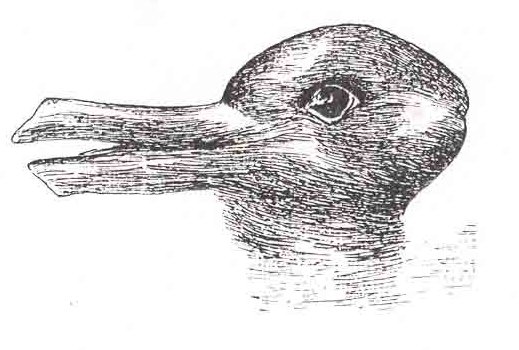 “Duck-Rabbit illusion”,  από Fastfission διαθέσιμο ως κοινό κτήμα
Πού είναι το ράμφος της πάπιας; 
Πού είναι τα αυτιά του κουνελιού;
43
Ε. Παράγοντες που επηρεάζουν την αντίληψη (3 από 6)
Πλαίσιο αναφοράς
Tα ερεθίσματα που πλαισιώνουν ένα ερέθισμα μπορούν να επηρεάσουν την ερμηνεία αυτού του ερεθίσματος.
44
Ε. Παράγοντες που επηρεάζουν την αντίληψη (4 από 6)
Προσδοκίες: Αντιλαμβανόμαστε ευκολότερα αυτό που περιμένουμε να αντιληφθούμε.
Είναι ευκολότερο να αναγνωρίσουμε ένα γνωστό μας πρόσωπο μέσα στο πλήθος όταν έχουμε ραντεβού μαζί του παρά όταν δεν το περιμένουμε.
Συναισθήματα: Αντιλαμβανόμαστε γρηγορότερα ερεθίσματα που έχουν ορισμένη συναισθηματική αξία για μας.
45
Ε. Παράγοντες που επηρεάζουν την αντίληψη (5 από 6)
Κατερίνα Μανιαδάκη
Χριστιανική θρησκευτική τελετή στη Σεβίλλη, εν όψει του Πάσχα
Πολιτισμικοί παράγοντες
Η αντίληψη περισσότερων αποχρώσεων του λευκού από τους Εσκιμώους.
46
Ε. Παράγοντες που επηρεάζουν την αντίληψη (6 από 6)
Εμπειρία: Η προηγούμενη εμπειρία μας επηρεάζει την αντιληπτική προσδιοριστική τάση.
Αμοιβή και τιμωρία: Αντιλαμβανόμαστε ευκολότερα ερεθίσματα τα οποία οδηγούν σε αμοιβή.
Ατομικές διαφορές: Εξάρτηση ή μη από το πεδίο.
Οι αντιληπτικοί τύποι που εξαρτώνται από το πεδίο είναι πιο πιθανό ότι θα επηρεαστούν από άσχετα χαρακτηριστικά, όταν προσπαθούν να αντιληφθούν αντικείμενα, απ’ ότι οι άνθρωποι που δεν εξαρτώνται από το πεδίο (Witkin et al., 1954).
47
Εφαρμογές (1 από 3)
nknau.blogspot.gr
Τα προβολικά τεστ (Rorschach, T.A.T., C.A.T.), για τη διάγνωση των χαρακτηριστικών προσωπικότητας και των διαταραχών στη ψυχοπαθολογία.
48
Εφαρμογές (2 από 3)
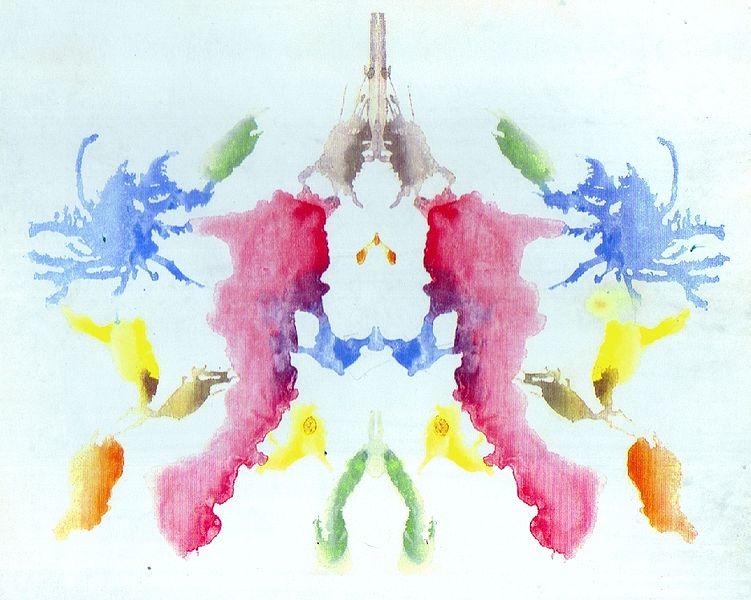 “Rorschach blot 10”,  από Bryan Derksen διαθέσιμο ως κοινό κτήμα
“Rorschach blot 02”,  από Bryan Derksen διαθέσιμο ως κοινό κτήμα
Εικόνες από το Rorschach τεστ
49
Εφαρμογές (3 από 3)
Ορισμένες μορφές παθολογικής συμπεριφοράς είναι πιθανό να αποτελούν στη βάση τους διαταραχές της αντίληψης (π.χ., τραυλισμός, φοβίες, ιδεοψυχαναγκαστικές διαταραχές).
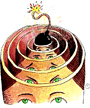 ylaww.blogspot.com
50
Τέλος Ενότητας
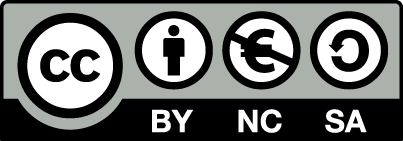 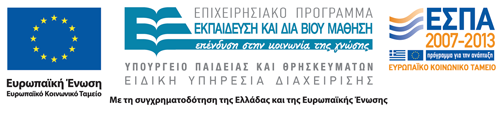 Σημειώματα
Σημείωμα Αναφοράς
Copyright Τεχνολογικό Εκπαιδευτικό Ίδρυμα Αθήνας, Κατερίνα Μανιαδάκη 2014. Κατερίνα Μανιαδάκη. «Εισαγωγή στην Ψυχολογία. Ενότητα 6: Η αισθητηριακή αντίληψη του εξωτερικού κόσμου». Έκδοση: 1.0. Αθήνα 2014. Διαθέσιμο από τη δικτυακή διεύθυνση: ocp.teiath.gr.
Σημείωμα Αδειοδότησης
Το παρόν υλικό διατίθεται με τους όρους της άδειας χρήσης Creative Commons Αναφορά, Μη Εμπορική Χρήση Παρόμοια Διανομή 4.0 [1] ή μεταγενέστερη, Διεθνής Έκδοση.   Εξαιρούνται τα αυτοτελή έργα τρίτων π.χ. φωτογραφίες, διαγράμματα κ.λ.π., τα οποία εμπεριέχονται σε αυτό. Οι όροι χρήσης των έργων τρίτων επεξηγούνται στη διαφάνεια  «Επεξήγηση όρων χρήσης έργων τρίτων». 
Τα έργα για τα οποία έχει ζητηθεί άδεια  αναφέρονται στο «Σημείωμα  Χρήσης Έργων Τρίτων».
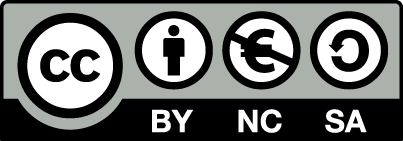 [1] http://creativecommons.org/licenses/by-nc-sa/4.0/ 
Ως Μη Εμπορική ορίζεται η χρήση:
που δεν περιλαμβάνει άμεσο ή έμμεσο οικονομικό όφελος από την χρήση του έργου, για το διανομέα του έργου και αδειοδόχο
που δεν περιλαμβάνει οικονομική συναλλαγή ως προϋπόθεση για τη χρήση ή πρόσβαση στο έργο
που δεν προσπορίζει στο διανομέα του έργου και αδειοδόχο έμμεσο οικονομικό όφελος (π.χ. διαφημίσεις) από την προβολή του έργου σε διαδικτυακό τόπο
Ο δικαιούχος μπορεί να παρέχει στον αδειοδόχο ξεχωριστή άδεια να χρησιμοποιεί το έργο για εμπορική χρήση, εφόσον αυτό του ζητηθεί.
Επεξήγηση όρων χρήσης έργων τρίτων
Δεν επιτρέπεται η επαναχρησιμοποίηση του έργου, παρά μόνο εάν ζητηθεί εκ νέου άδεια από το δημιουργό.
©
διαθέσιμο με άδεια CC-BY
Επιτρέπεται η επαναχρησιμοποίηση του έργου και η δημιουργία παραγώγων αυτού με απλή αναφορά του δημιουργού.
διαθέσιμο με άδεια CC-BY-SA
Επιτρέπεται η επαναχρησιμοποίηση του έργου με αναφορά του δημιουργού, και διάθεση του έργου ή του παράγωγου αυτού με την ίδια άδεια.
διαθέσιμο με άδεια CC-BY-ND
Επιτρέπεται η επαναχρησιμοποίηση του έργου με αναφορά του δημιουργού. 
Δεν επιτρέπεται η δημιουργία παραγώγων του έργου.
διαθέσιμο με άδεια CC-BY-NC
Επιτρέπεται η επαναχρησιμοποίηση του έργου με αναφορά του δημιουργού. 
Δεν επιτρέπεται η εμπορική χρήση του έργου.
Επιτρέπεται η επαναχρησιμοποίηση του έργου με αναφορά του δημιουργού
και διάθεση του έργου ή του παράγωγου αυτού με την ίδια άδεια.
Δεν επιτρέπεται η εμπορική χρήση του έργου.
διαθέσιμο με άδεια CC-BY-NC-SA
διαθέσιμο με άδεια CC-BY-NC-ND
Επιτρέπεται η επαναχρησιμοποίηση του έργου με αναφορά του δημιουργού.
Δεν επιτρέπεται η εμπορική χρήση του έργου και η δημιουργία παραγώγων του.
διαθέσιμο με άδεια 
CC0 Public Domain
Επιτρέπεται η επαναχρησιμοποίηση του έργου, η δημιουργία παραγώγων αυτού και η εμπορική του χρήση, χωρίς αναφορά του δημιουργού.
Επιτρέπεται η επαναχρησιμοποίηση του έργου, η δημιουργία παραγώγων αυτού και η εμπορική του χρήση, χωρίς αναφορά του δημιουργού.
διαθέσιμο ως κοινό κτήμα
χωρίς σήμανση
Συνήθως δεν επιτρέπεται η επαναχρησιμοποίηση του έργου.
55
Διατήρηση Σημειωμάτων
Οποιαδήποτε αναπαραγωγή ή διασκευή του υλικού θα πρέπει να συμπεριλαμβάνει:
το Σημείωμα Αναφοράς
το Σημείωμα Αδειοδότησης
τη δήλωση Διατήρησης Σημειωμάτων
το Σημείωμα Χρήσης Έργων Τρίτων (εφόσον υπάρχει)
μαζί με τους συνοδευόμενους υπερσυνδέσμους.
Χρηματοδότηση
Το παρόν εκπαιδευτικό υλικό έχει αναπτυχθεί στo πλαίσιo του εκπαιδευτικού έργου του διδάσκοντα.
Το έργο «Ανοικτά Ακαδημαϊκά Μαθήματα στο ΤΕΙ Αθήνας» έχει χρηματοδοτήσει μόνο την αναδιαμόρφωση του εκπαιδευτικού υλικού. 
Το έργο υλοποιείται στο πλαίσιο του Επιχειρησιακού Προγράμματος «Εκπαίδευση και Δια Βίου Μάθηση» και συγχρηματοδοτείται από την Ευρωπαϊκή Ένωση (Ευρωπαϊκό Κοινωνικό Ταμείο) και από εθνικούς πόρους.
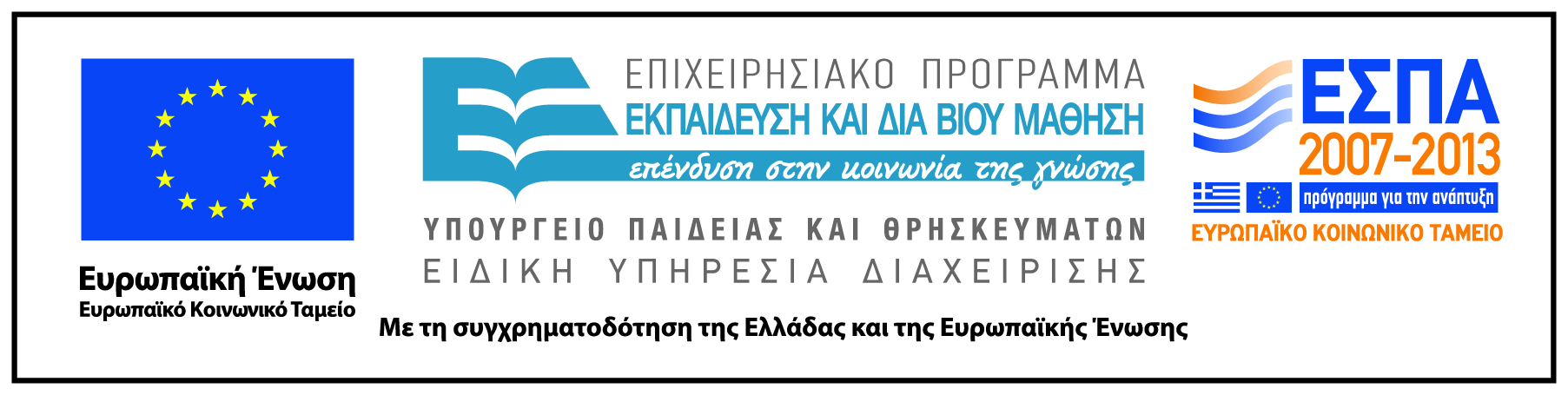